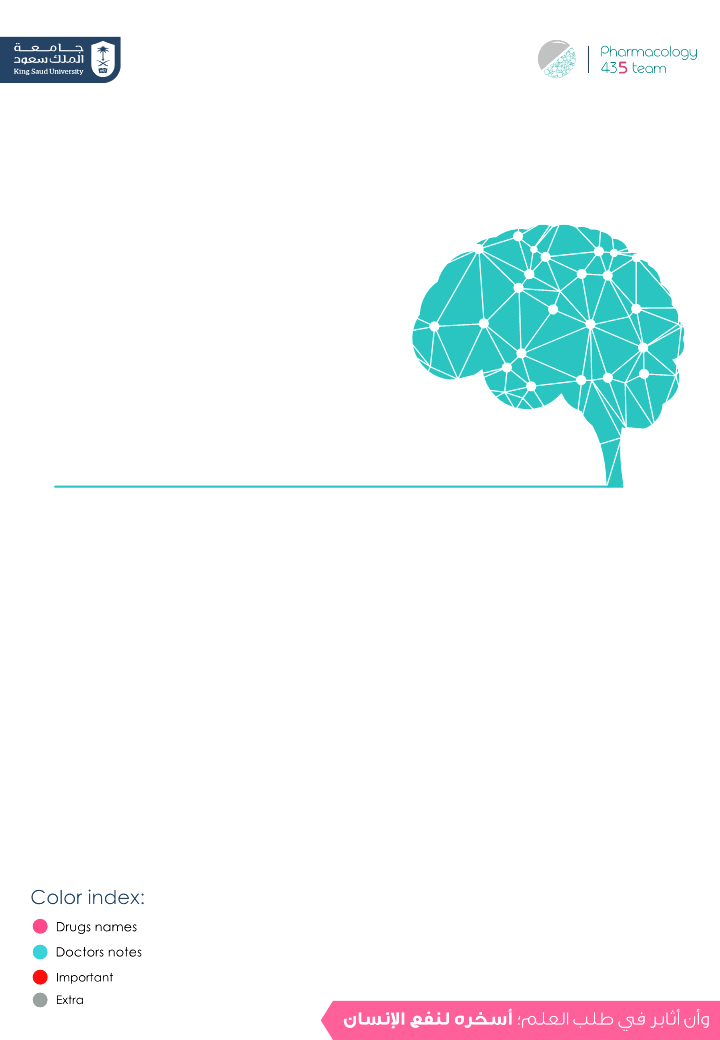 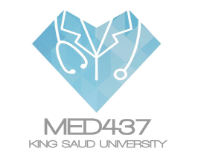 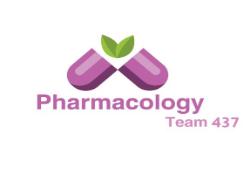 Drugs Used In Epilepsy
Objectives:
.Describe types of epilepsy
List  the antiepileptic drugs.
Describe briefly the  mechanism of action of antiepileptic  drugs.
Enumerate the clinical uses of each drug.
Describe the adverse effects of each antiepileptic drug & treatment of status epilepticus.
Classify antiepileptic drugs according to the type of
epilepsy treated and generation introduced
Expand on pharmacokinetic and dynamic patterns of first  and second generation antiepileptic drugs.
Editing File
‹#›
Congenital defects, head injuries, trauma, hypoxia
1
Infection ( bacteria or virus ) e.g. meningitis, brain abscess, viral encephalitis.
2
Concussion, depressed skull, fractures.
3
Brain tumors (including tuberculoma), vascular occlusion, stroke
4
Drug withdrawal, e.g. CNS depressants, alcohol or drug abuse or drug overdose ,e.g. penicillin.
5
A poison, like lead
6
Fever in children (febrile convulsion). (Februs in Latin means fever)
7
Hypoglycemia
8
PKU Phenylketonuria is a rare inherited disorder that causes an amino acid called phenylalanine to build up in body caused by absent or virtually absent phenylalanine hydroxylase (PAH) enzyme activity
Etiology(causes):
9
Photo epilepsy is a type of epilepsy, in which all, or almost all, seizures are triggered by flashing or flickering light
:Triggers
10
Fatigue
Stress
Sleep deprivation
Poor nutrition
Alcohol
Triggers can cause an episode even under medication
Phenylalanine hydroxylase
Phenylalanine                     tyrosine
Classification of Epilepsy
Primary Generalized
Both hemispheres + loss of consciousness.
Partial (focal)
Arise in one cerebral hemisphere
They are interconnected sometimes
Tonic-clonic (Grand mal): Stiffness (15-30 sec)  followed by  violent contractions & relaxation (1-2 minute)
Tonic: Muscle stiffness 
Clonic: Spasms of contraction & relaxation
Atonic (loss of tone): Patients  legs give under him & drop down
Myoclonic: Jerking movement of the body
Absence(Petit mal):Brief loss of consciousness with minor muscle twitches eye blinking In children
 Status epilepticus: Re-occuring tonic-clonic seizure (30 min or more)(Emergency situation may lead to death by Resp. failure)
[1] Simple: 
consciousness is retained
[2] Complex (psychomotor): Altered consciousness
Secondarily generalized
Begins as partial (simple or complex) and progress into tonic- clonic (grand mal) seizure.
8:49 min | very helpful!
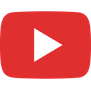 General rules for treatment of epilepsy:
- Epilepsy is usually controlled but not cured with medication.
- Up to 80% of pts  can expect partial or complete control of seizures with appropriate treatment. 20% has resistance 
- Antiepileptic drugs  are indicated  when there is two or more seizures  occurred in short interval  (6 m -1y) with no cause
- An initial therapeutic aim is to use only one drug (monotherapy).
Drugs are usually administered orally except in status epilepsy (IV).
Monitoring plasma drug level is useful 
Triggering  factors can affect seizure control by drugs.
Sudden withdrawal of drugs should be avoided.
Withdrawal considered  

Seizure–free period of 2-5 years or longer

 Normal IQ

 Normal EEG prior to withdrawal

 No juvenile myoclonic epilepsy (in children)
 Relapse rate when antiepileptics are withdrawn is 20-40%.
Mechanism of anti-epileptic
:inhibit depolarization of neuron by
Treatment of Epilepsy
Blockage of voltage-gated positive current
(Na,Ca)
Ketogenic diet
enhancement of 
inhibitory NTs
(GABA)
Drugs mainly
Vagal nerve stimulation
Surgery
Increase outward positive current
(K)
Inhibition of excitatory NTs
(glutamate)
Ketogenic diet may help because it will lead to accumulation of Ketones which are acidic compounds and acidosis cause neuronal suppression
Vagal nerve stimulation
It is an alternative for patients who have been refractory to multiple drugs

Who are sensitive to many adverse effects of antiepileptic drugs 

It is an expensive procedure
Not very effective
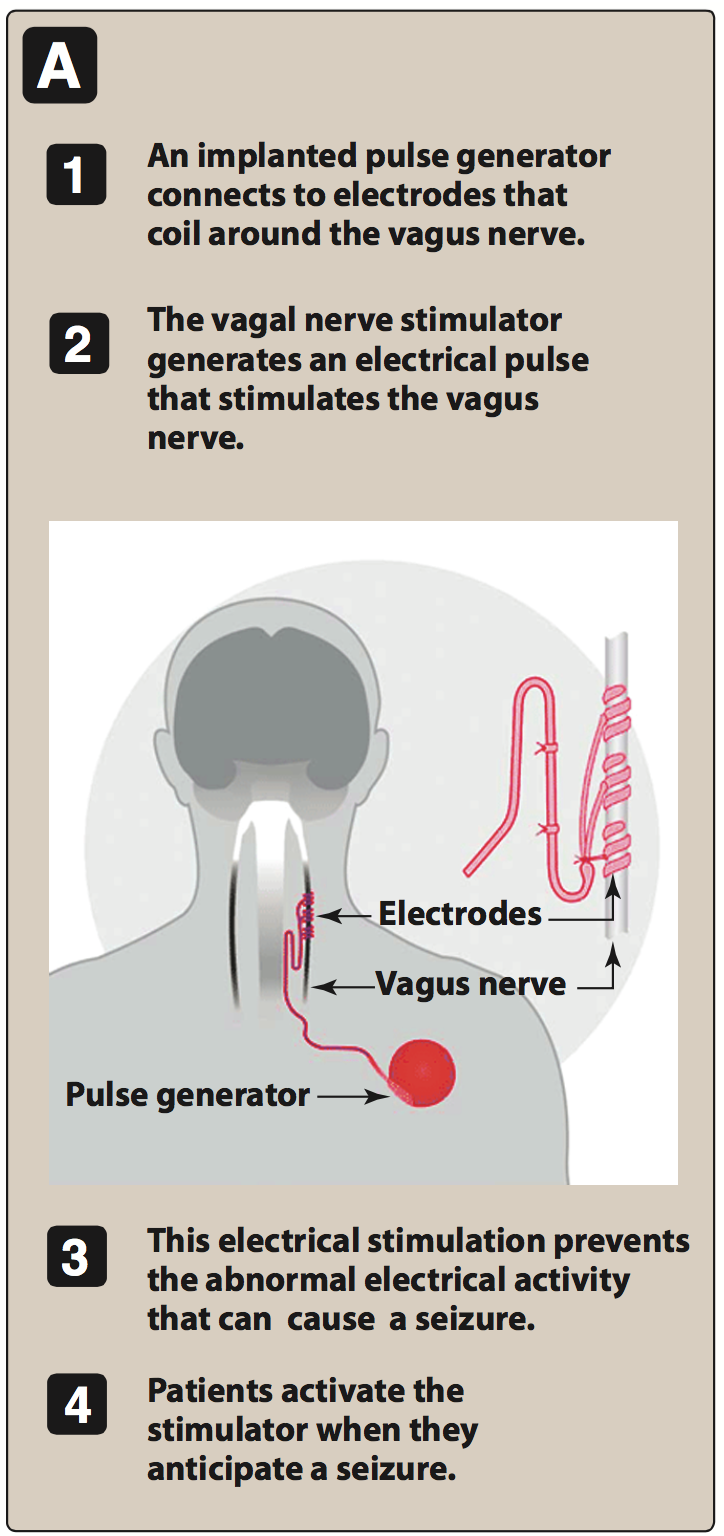 Important notes
Prof. Yieldez said :
important to know Mechanism of action, characteristic ADRs & uses  for each drug .
Case: A boy was playing and suddenly he stopped,also he was staring , blinking and then he got back to normal , wath is this condition?
    Absence(batite) seizure.
If we have to treat pregnant woman , We use the least harmful drug which is Topiramate
Valproate, phenytoin & Carbamazepine are contraindicated during pregnancy.
Classification of antiepileptic drugs
First generation
Seconds generation
Phenytoin
Lamotrigine
Carbamazepine
Topiramate
Valproate
Levetiracetam
Ethosuximide
Gabapentin
Phenobarbital & Primidone
Vigabatrin
Benzodiazepines
(e.g. Clonazepam, lorazepam and diazepam)
Felbamate
Zonisamide
Mnemonics:
-Phenytoin: 
(ADRs:gingival) فيني؟ ب جينجيفال 
 -Carbamazepine:
 تعطشين carbلما تأكلين 
(ADRs: hyponatremia & water intoxication) 
-Lamotrigine
(ADRs: skin rash) لمو(لمى) تستخدم كريم جونسون لبشرتها 
-Topiramate
توبي(ثوبي) رميته لأنه صار وسيع
(ADRs: weight loss)
Differ from the 1st generation in the effect on microsomal enzymes, most of the 2nd gen drugs don’t have this effect
M.O.A is very important
Mech. of action
P.K
Therapeutic Uses
ADRs
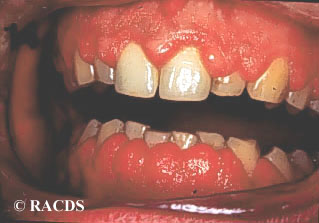 MOA
P.K
uses
*carbamazepine will cause thirst >> excessive water intake >> disturbances in water-electrolytes balance >> water intoxication
GIT upset. 
Hypersensitivity reactions. 
Drowsiness , ataxia, headache & diplopia.
Hyponatremia & *Water intoxication. (anti-diuretic effect, and thus it should not be given to children or old patients)
Teratogenicity.
ADRs
MOA
P.K
Therapeutic Uses
ADRs
Other uses
MOA
P.K
Therapeutic Uses
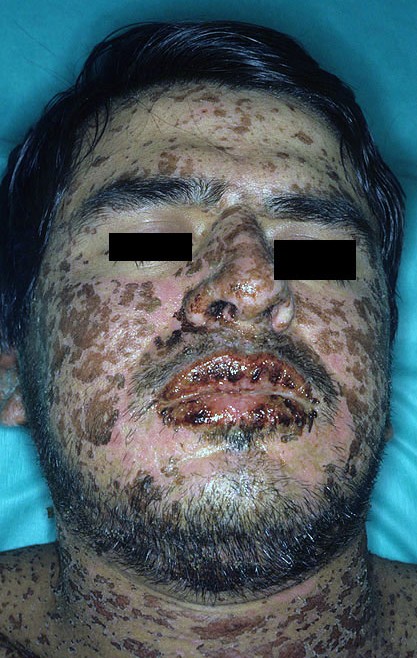 ADRs
Treated by
 1) carbamazepine
2) Phenytoin
3) valproate 
4) lamotrigine
Partial
seizures
Tonic-clonic (grand mal)
Valproate or carbamazepine or phenytoin or lamotrigine
Type of seizure
Myoclonic
Valproate, clonazepam
Generalized seizures
Absence
Valproate, ethosuximide
Atonic
Valproate
Drugs used for treatment of Status Epilepticus
Most seizures last from few seconds to few minutes. When seizures follow one another without recovery of consciousness, it is called “status epilepticus”. It has a high mortality rate.
Death is from cardiorespiratory failure.
Antiepileptics used in status epilepticus 
Through IV injection of:
|
|
|
Lorazepam Diazepam
 (drug of choice)
Phenytoin
Phenobarbital
Sodium Valproate
Fosphenytoin
Lorazepam has a shorter pharmacokinetic half-life but stays in the brain longer than diazepam.
Seizure is very harmful for pregnant woman.
Pregnancy & anti-epileptics
No antiepileptic drug is safe in pregnancy.
Monotherapy usually better than drug combination.
(Summary (important
Valproate , phenytoin & Carbamazepine are contraindicated during pregnancy.
Patient has to continue therapy.
Epilepsy is classified into partial or generalized according to the site of lesion.
The exact mechanism of action of AED is not known.
Phenytoin is mainly used for treatment of generalized tonic-clonic seizures.
Carbamazepine is mainly used for treatment of partial seizures.
Sodium valproate is a broad spectrum antiepileptic drug.
Lamotrigine & levetiracetam are used as monotherapy or adjunctive therapy in refractory cases.
Lorazepam, diazepam, phenytoin are used intravenously for treatment of status epilepticus.
[Speaker Notes: اذكر لنا المصادر الإضافية اللي استخدمتها وأنت تسوي المحاضرة، كتب أو مواقع. ولو كتب يا ليت تكتب رقم الصفحة ورقم الedition]
Mechanism of action
Indications
ADRs
Comments
Mechanism of action
Indications
Questions
MCQs
1 ) Which of the following drugs is an enzyme inhibitor?
A-Sodium Valproate
B-Carbamazepine 
C-Phenytoin
D-Ethosuximide

2 ) Which of the following drugs is a broad spectrum antiepileptic?
A-Lamotrigine 
B-Phenytoin
C-Sodium Valproate
D-Topiramate

3 ) Which drug has a minimum adverse effects?
A-Carbamazepine
B-Topiramate
C-Lamotrigine
D-Ethosuximide

4 ) Steven-Johnson syndrome is a possible adverse effect of?
A-Phenytoin
B-Lamotrigine
C-Sodium Valproate
D-Topiramate

5 ) What is the drug of choice in case of partial seizures?
A-Carbamazepine
B-Ethosuximide
C-Lamotrigine
D-Phenytoin
Questions
MCQs
6 ) Which of the following drugs may cause psychological effect ?
A-Topiramate
B-Sodium Valproate
C-Ethosuximide
D-Fosphenytoin

7 ) Which drug is contraindicated in females ?
A-Lamotrigine
B-Carbamazepine
C-Fosphenytoin
D-Topiramate

8 ) Which drug is the drug of choice in case of Status Epilepticus ?
A-Phenobarbital
B-Benzodiazepines
C-Fosphenytoin
D-Valproate
MCQs answers:
1-A
2-C
3-D
4-B
5-A
6-A
7-C
8-B
SAQ
Q1 ) a 5 years old epileptic boy came to the dentist suffering from enlargement of his gum due to antiepileptic drug.

Which drug did he use ?

Fosphenytoin

What is the mechanism of action of this drug ?

Block of Na and Ca influx 
potentiate the action of GABA
Team leaders:
Ghaida Saad Alsanad 
Omar Alsuhaibani
Team Members:
Dimah Alaraifi
Ghada Alqrni
Razan Alhamidi
Mohammed Nouri
Special thank to Afnan Almustafa
References:
- Doctors’ slides and notes.
- pharmacology Team 435.
Special thank for team 435
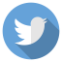 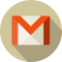 Pharm437@gmail.com
@Pharma4370